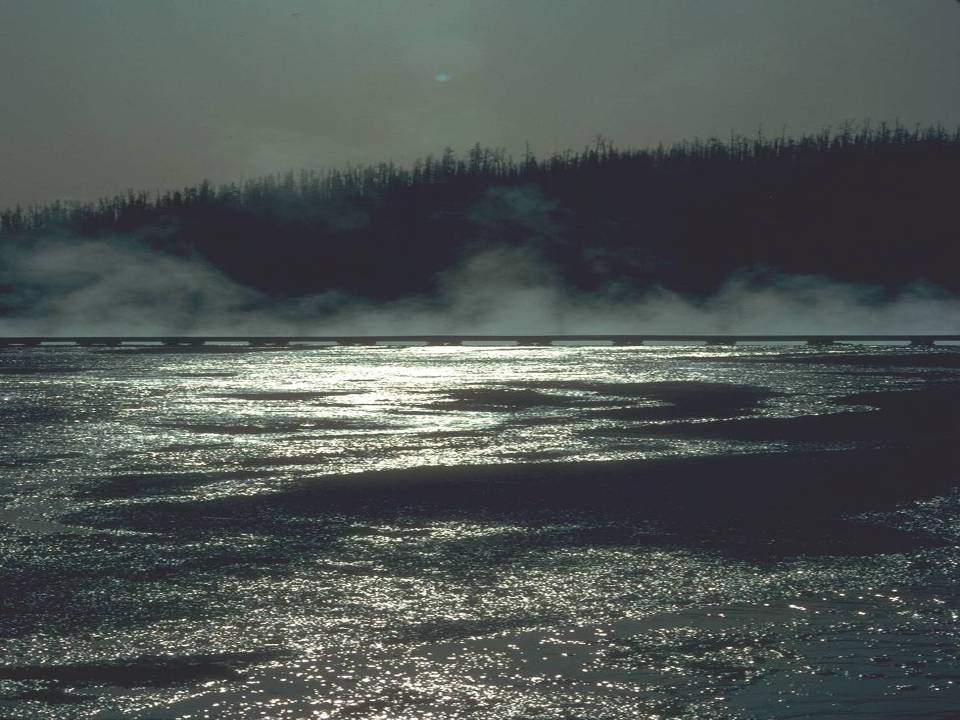 Центр ГИМС ГУ  МЧС России по 
Ханты-Мансийскому автономному округу – Югре
ТОНКИЙ ЛЁД
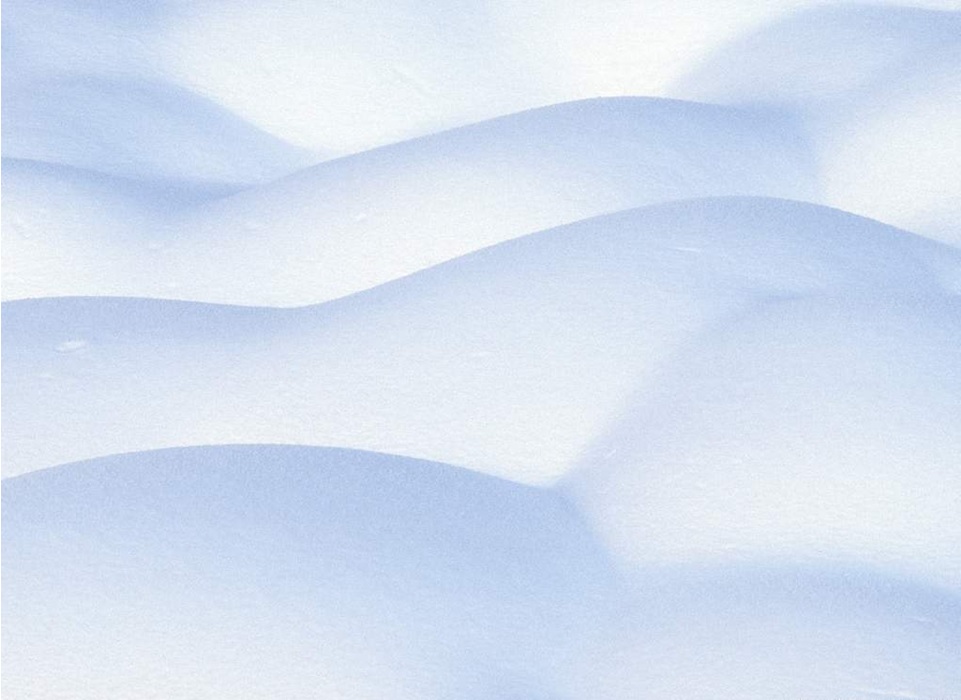 Ежегодно в России на воде гибнут около 20 тысяч человек. Происходит это в разное время года и по различным причинам. Сегодня мы поговорим о правилах поведения на водоемах в период ледостава.
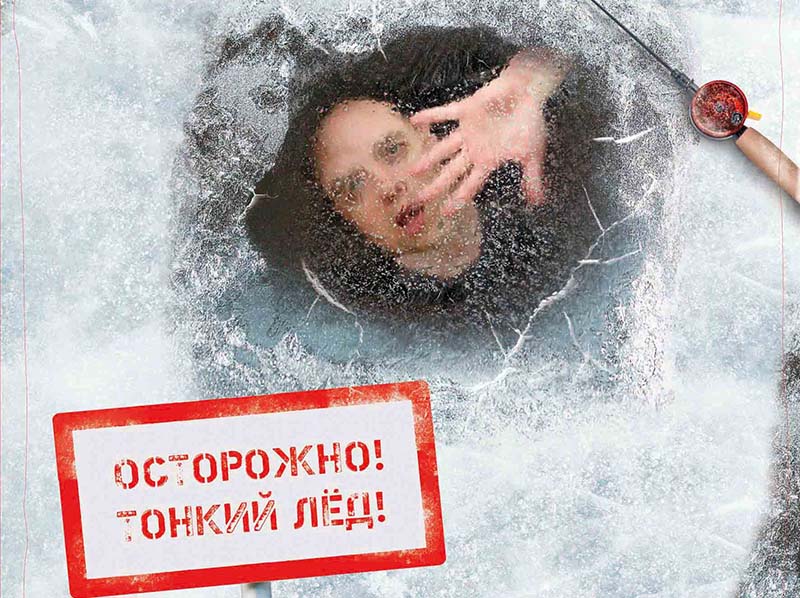 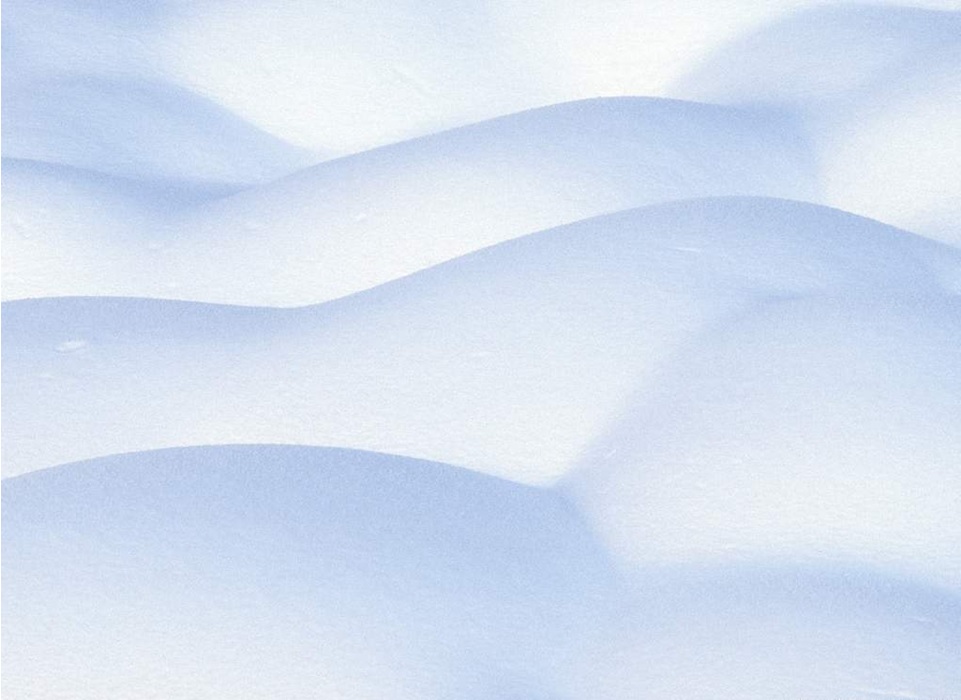 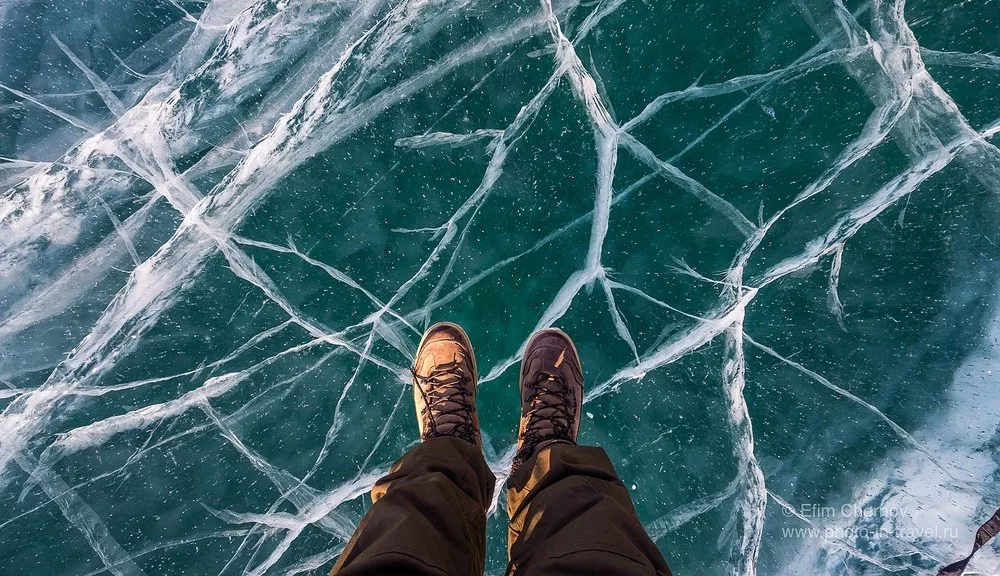 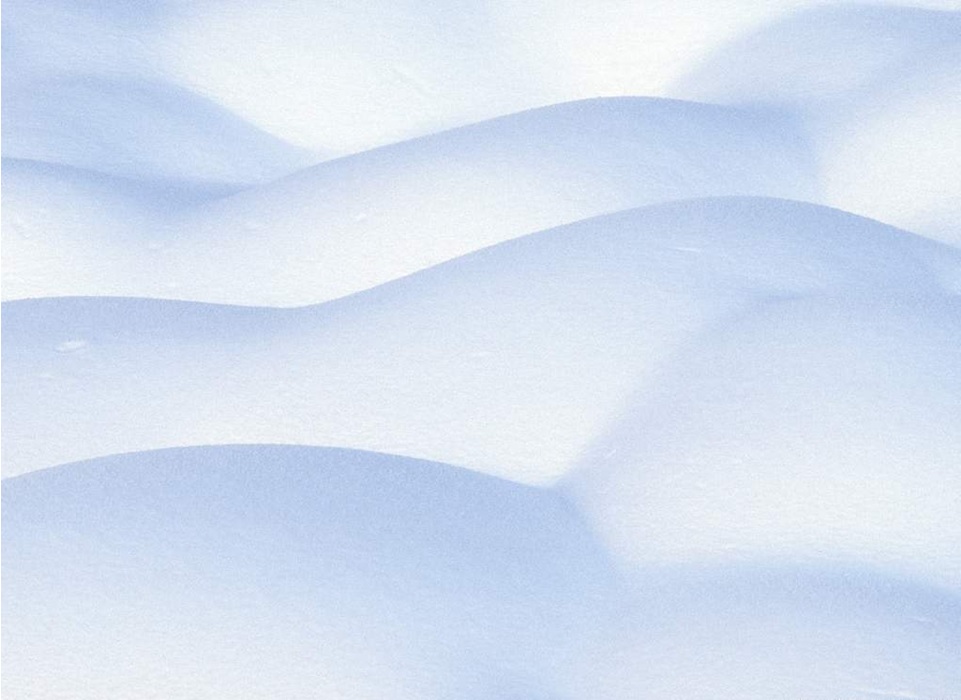 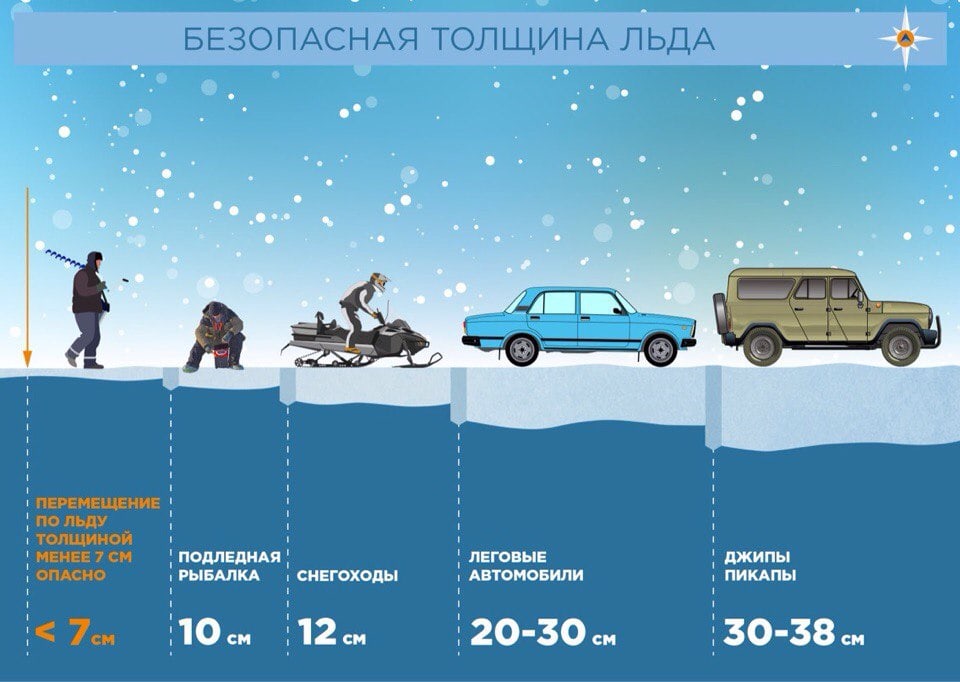 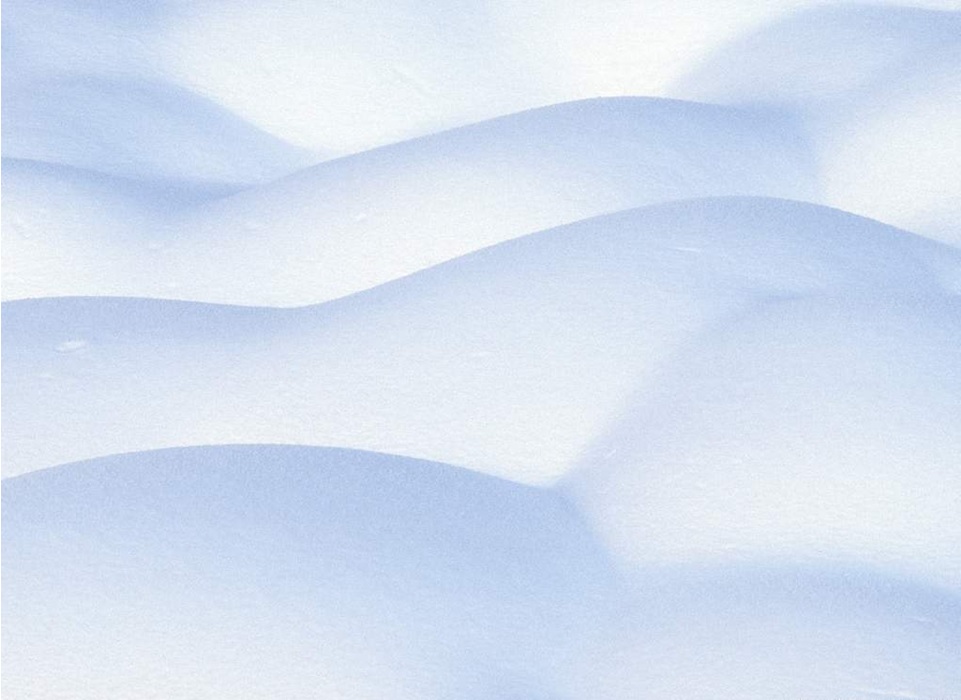 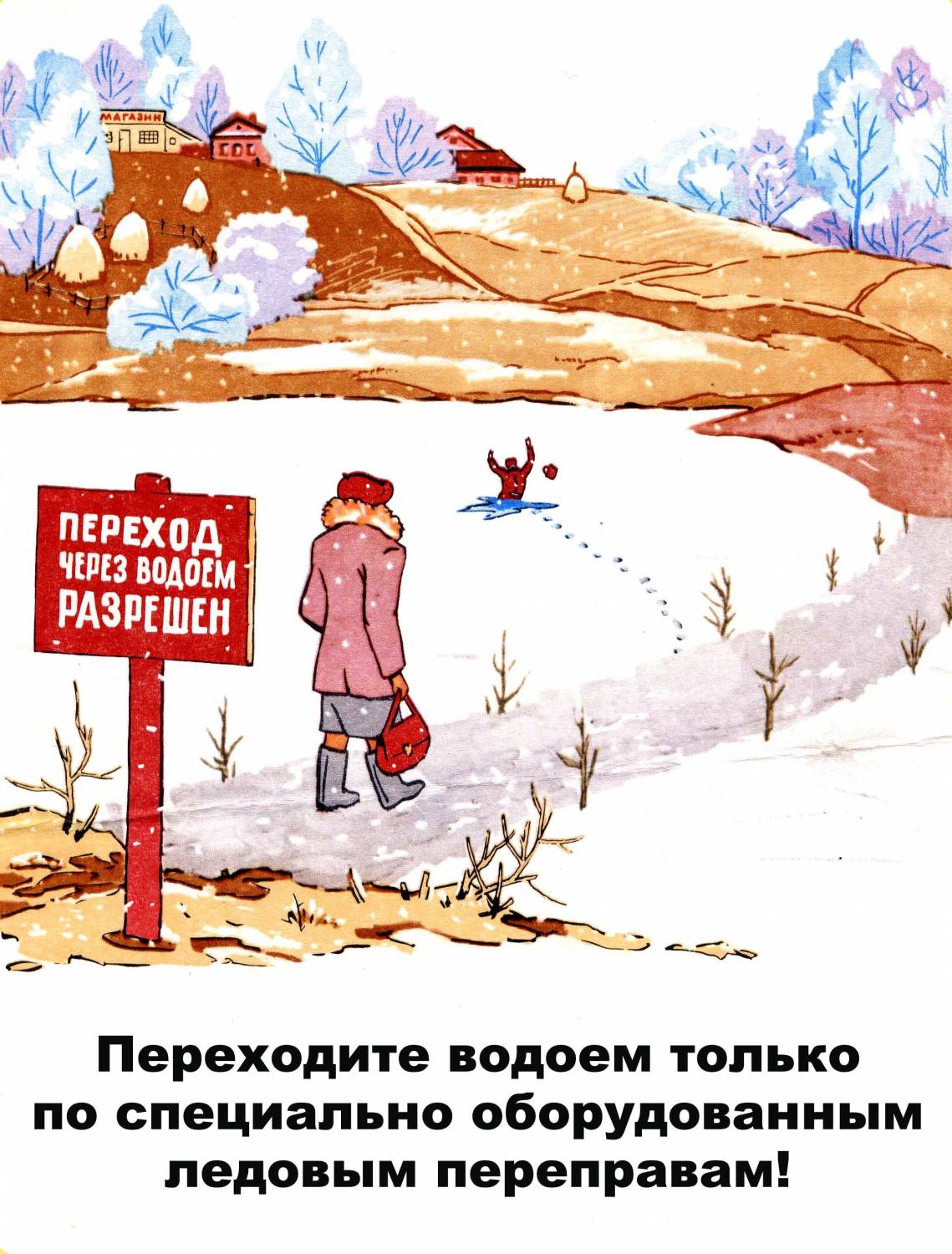 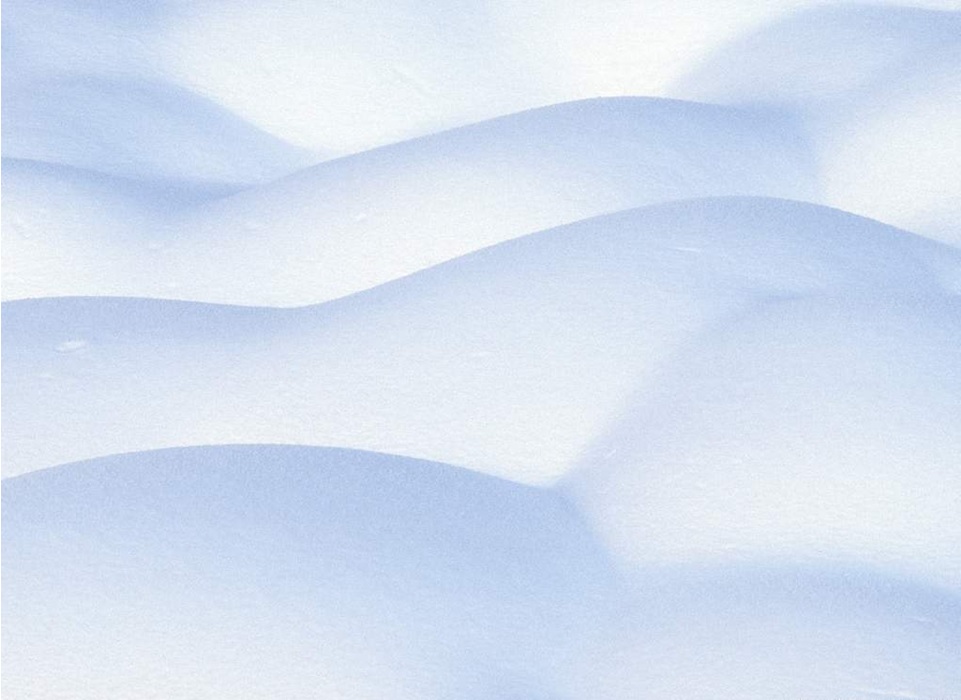 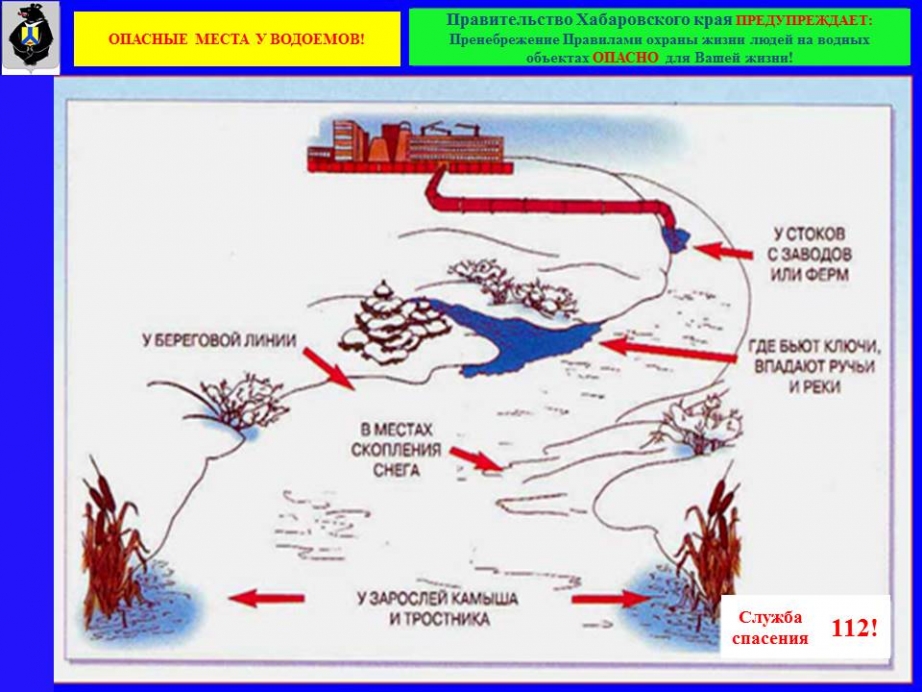 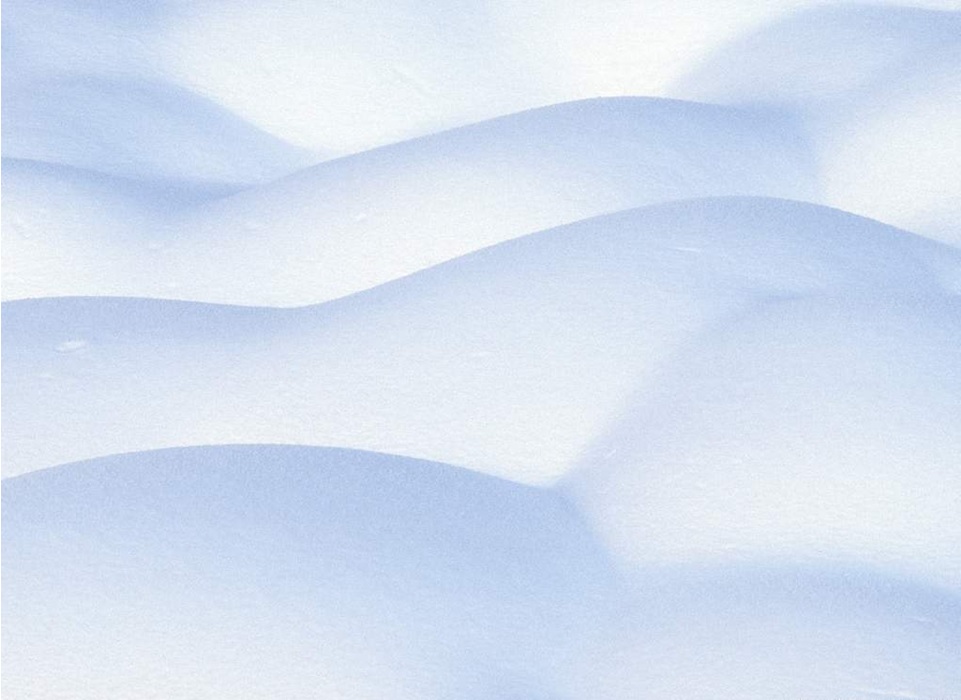 Проверять прочность льда ударами ног ОПАСНО!
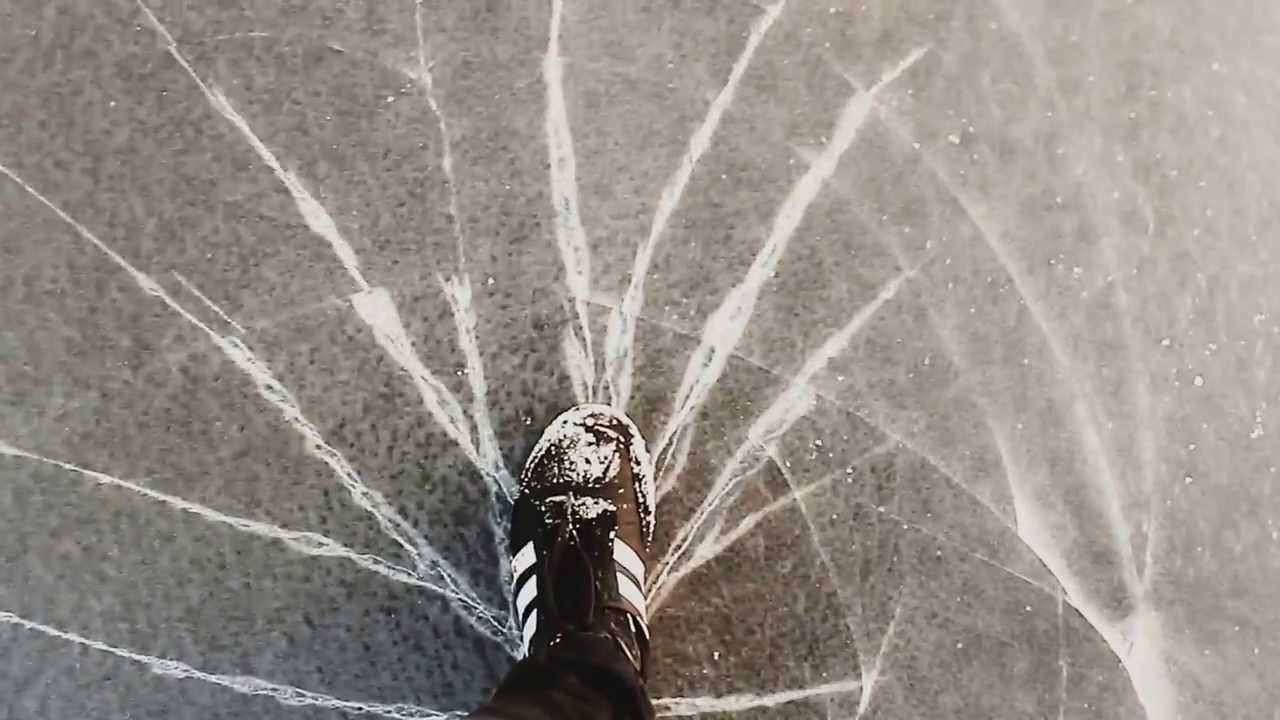 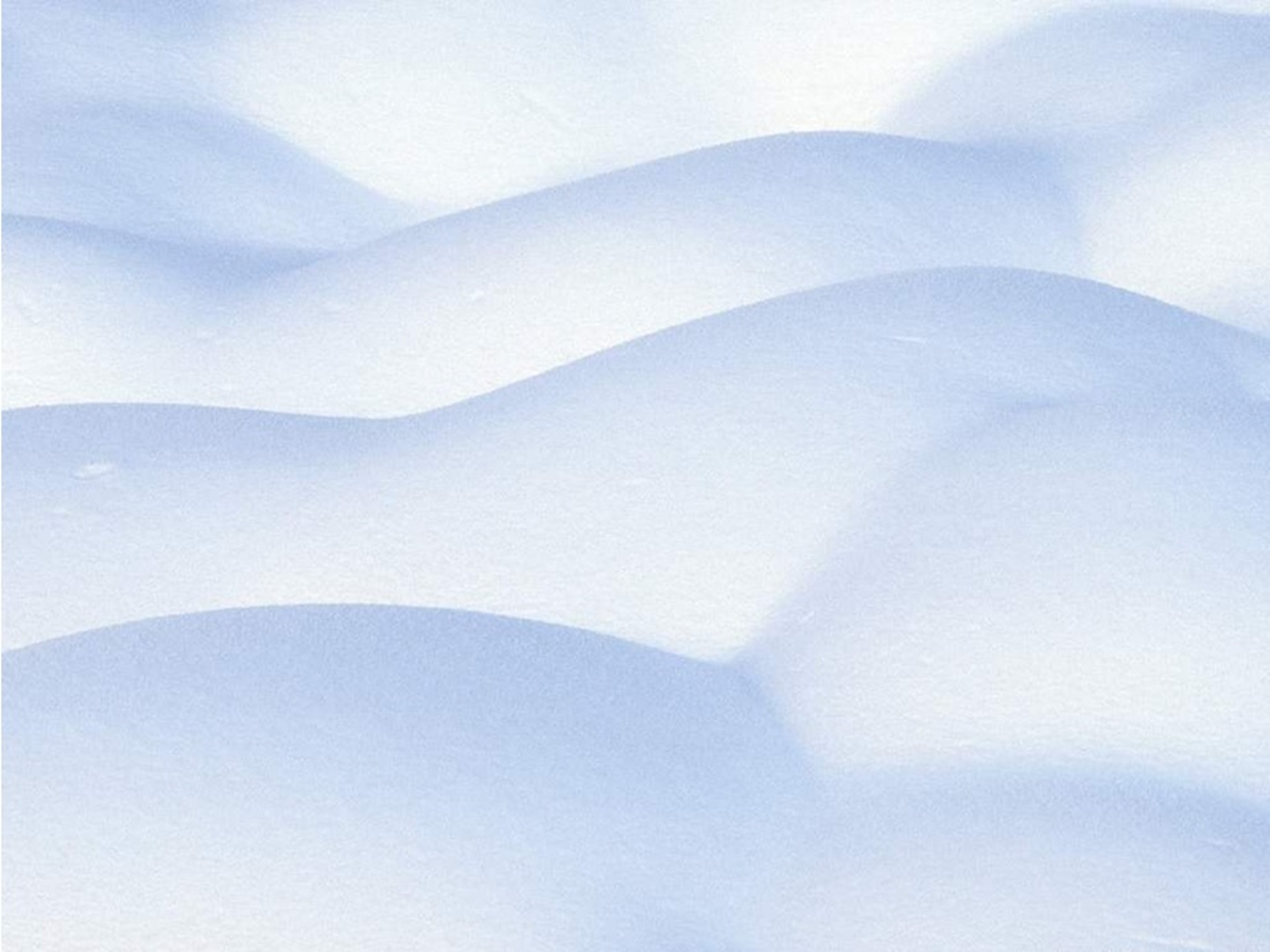 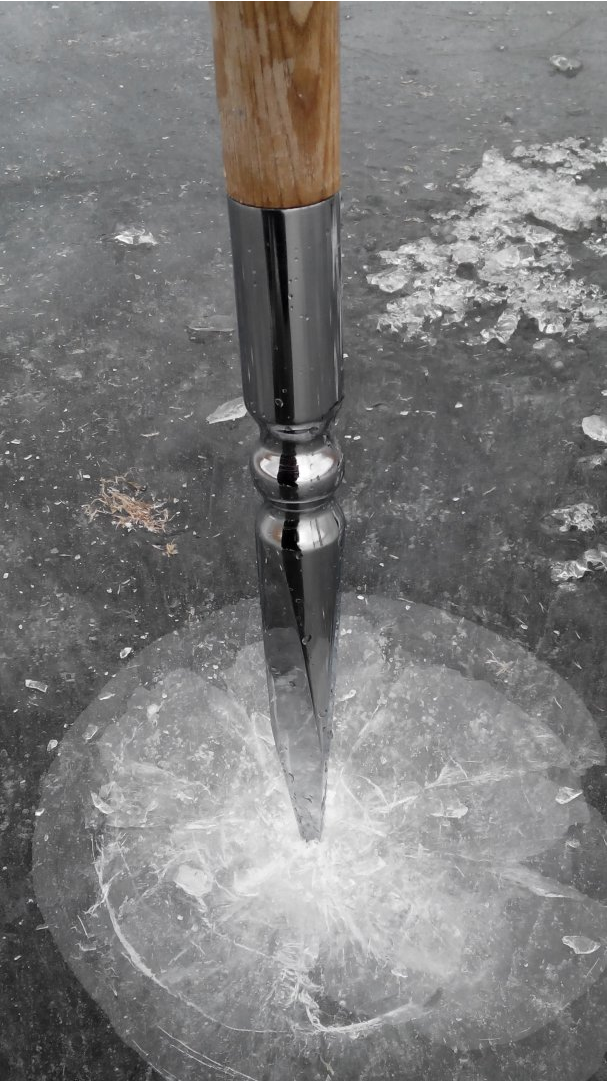 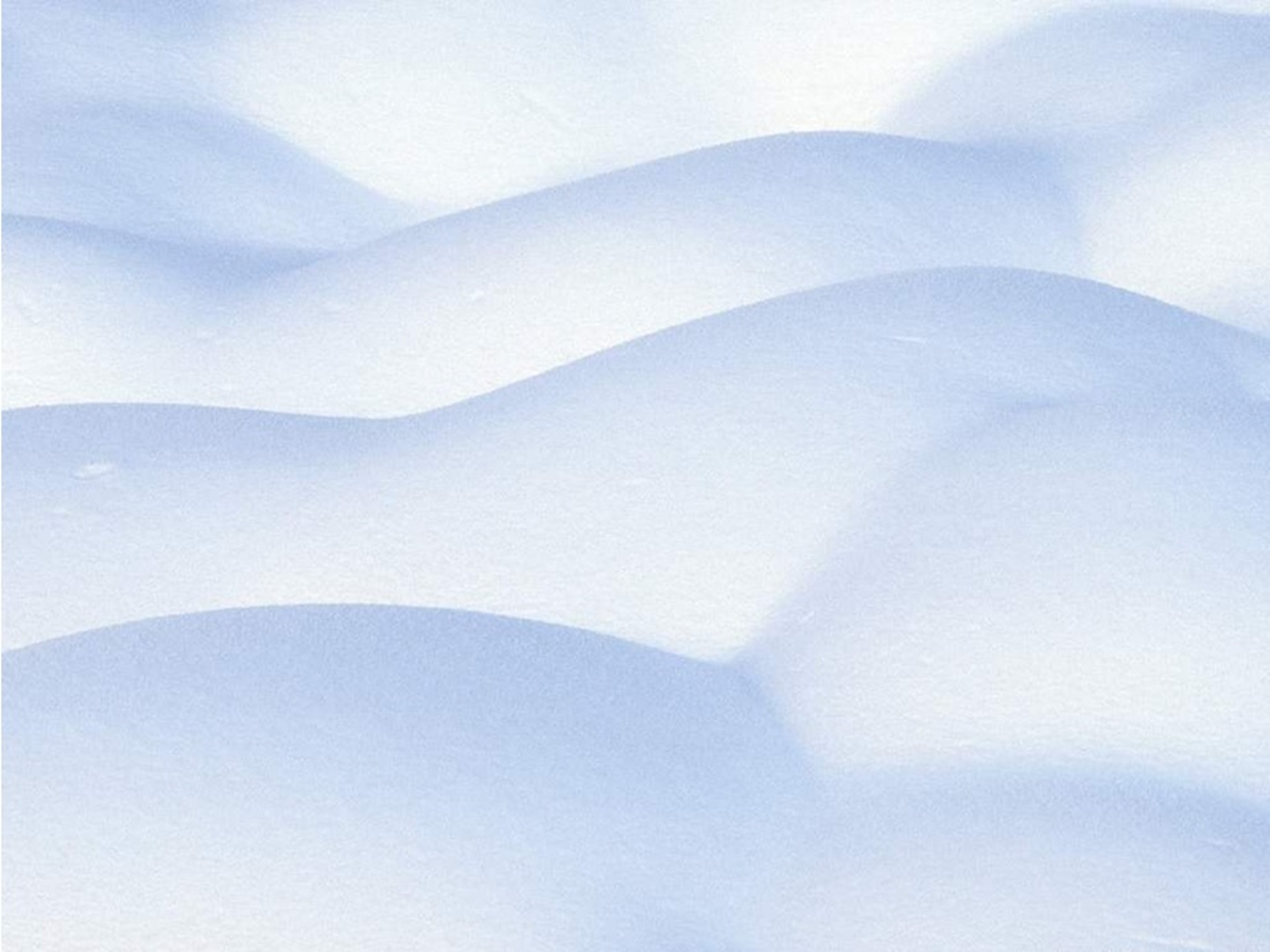 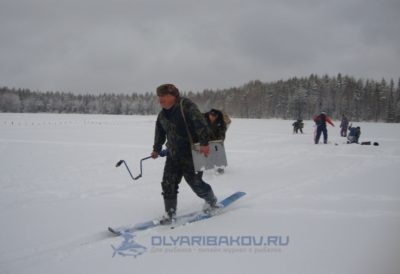 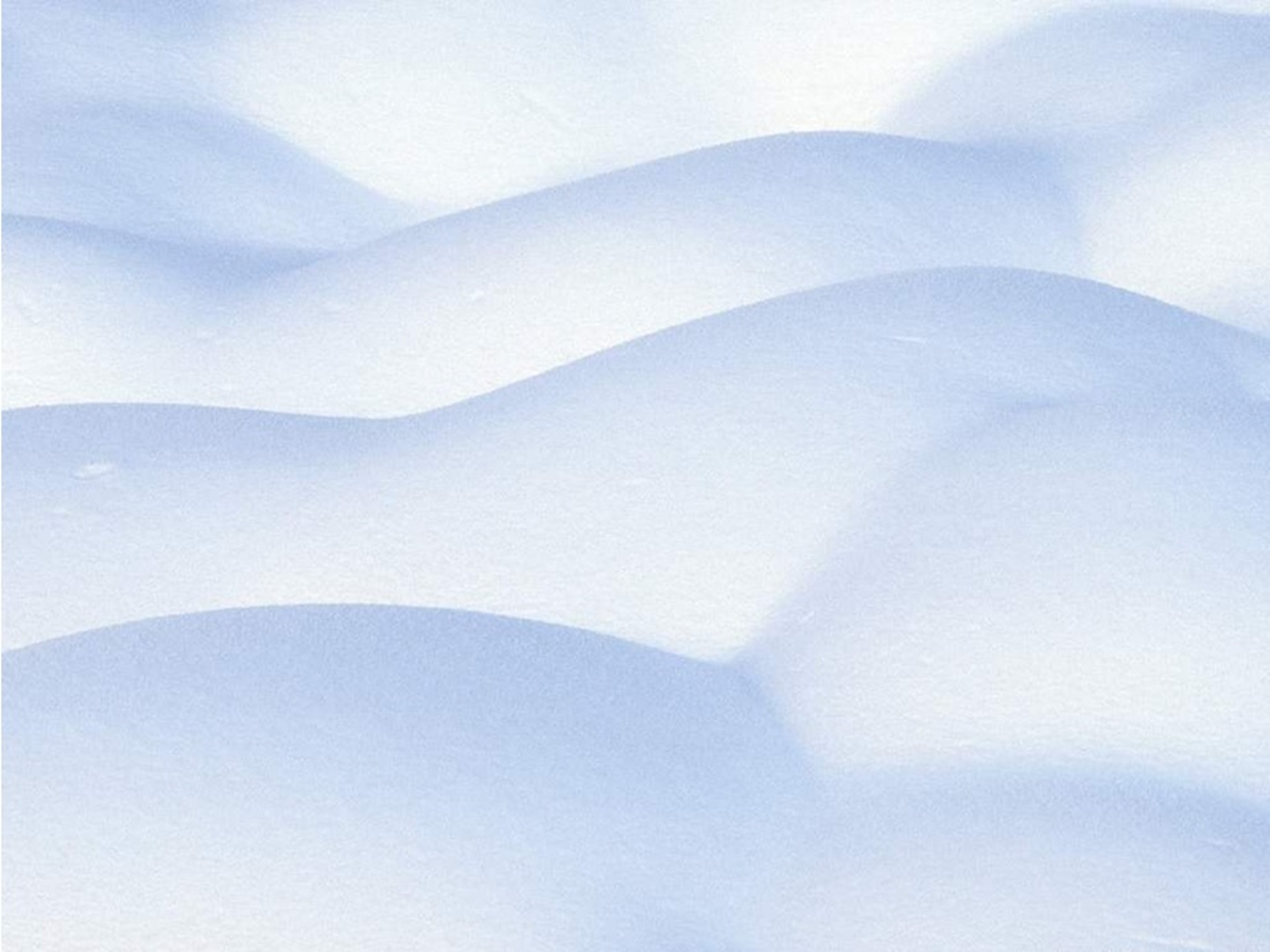 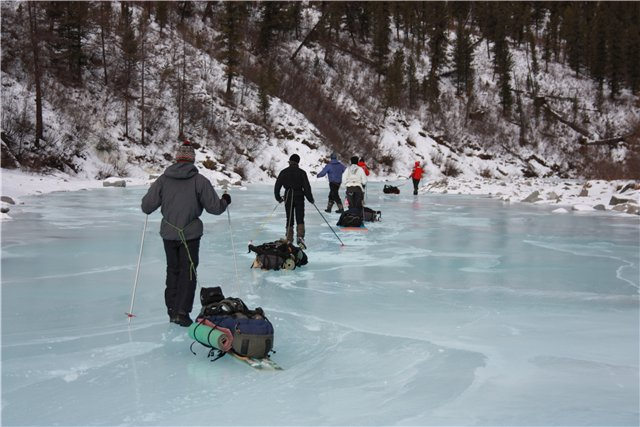 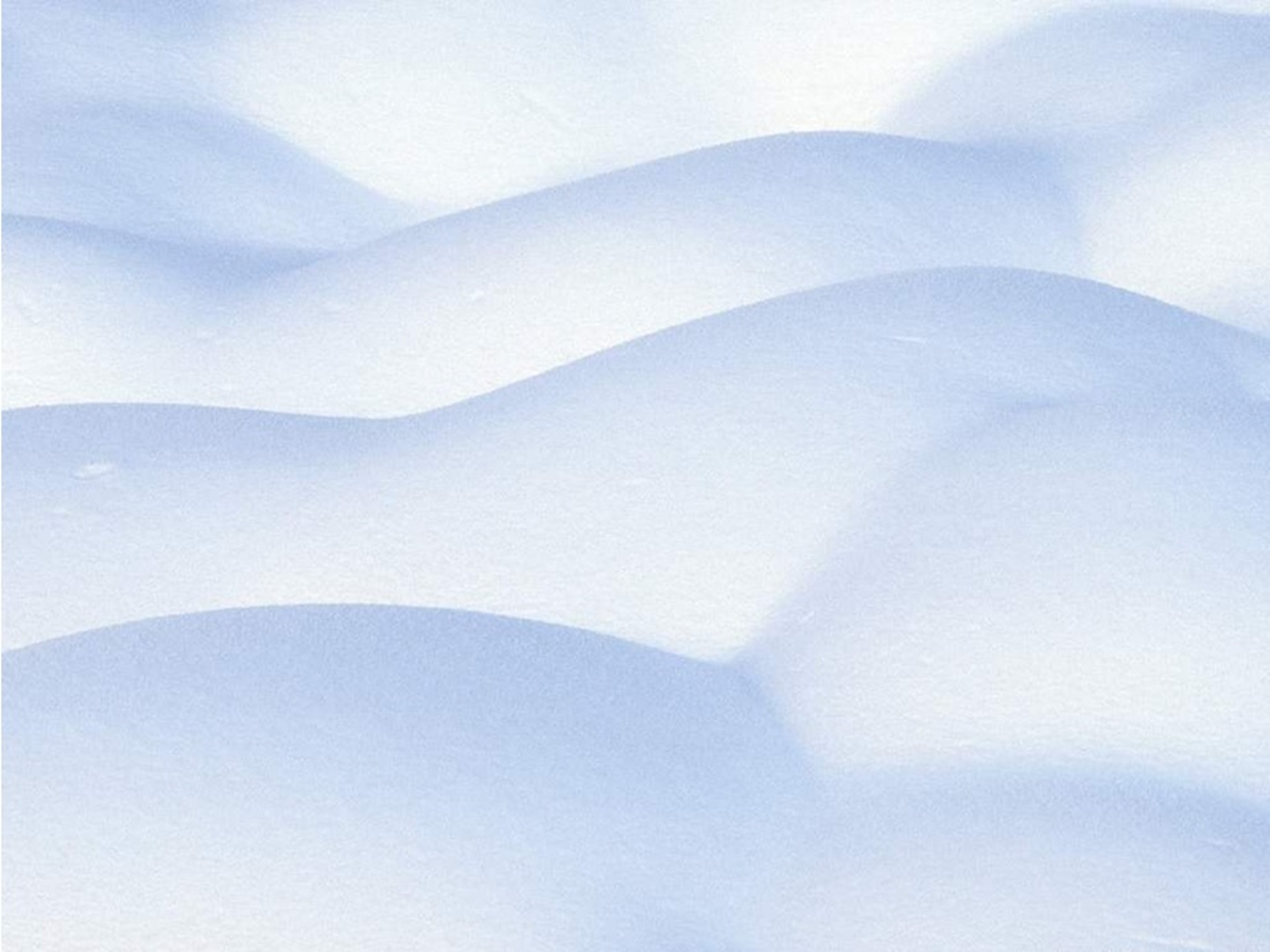 температура воды в 2-3 0С смертельна для человека через 10-15 минут.
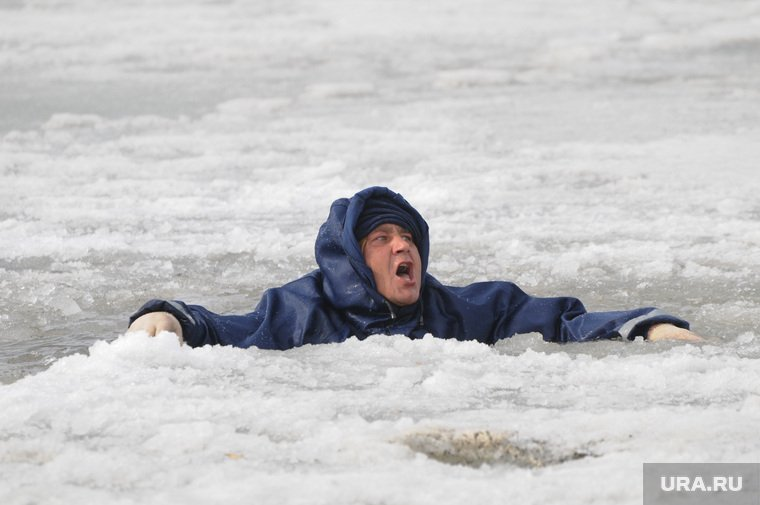 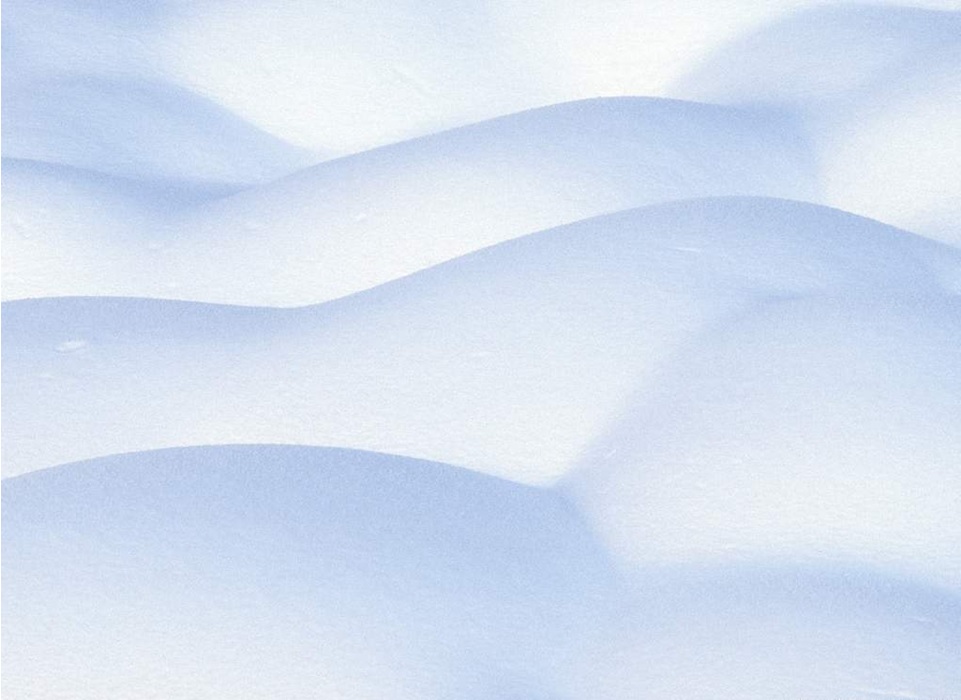 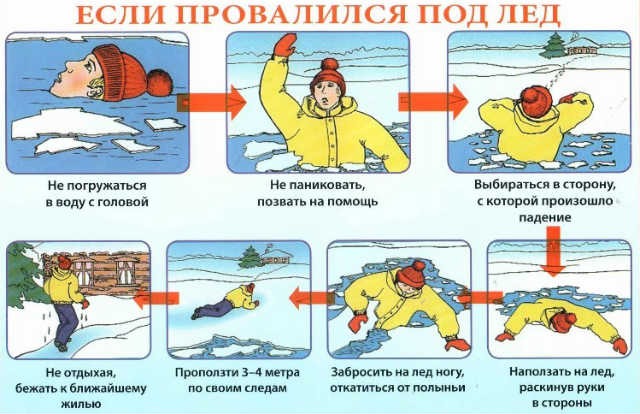 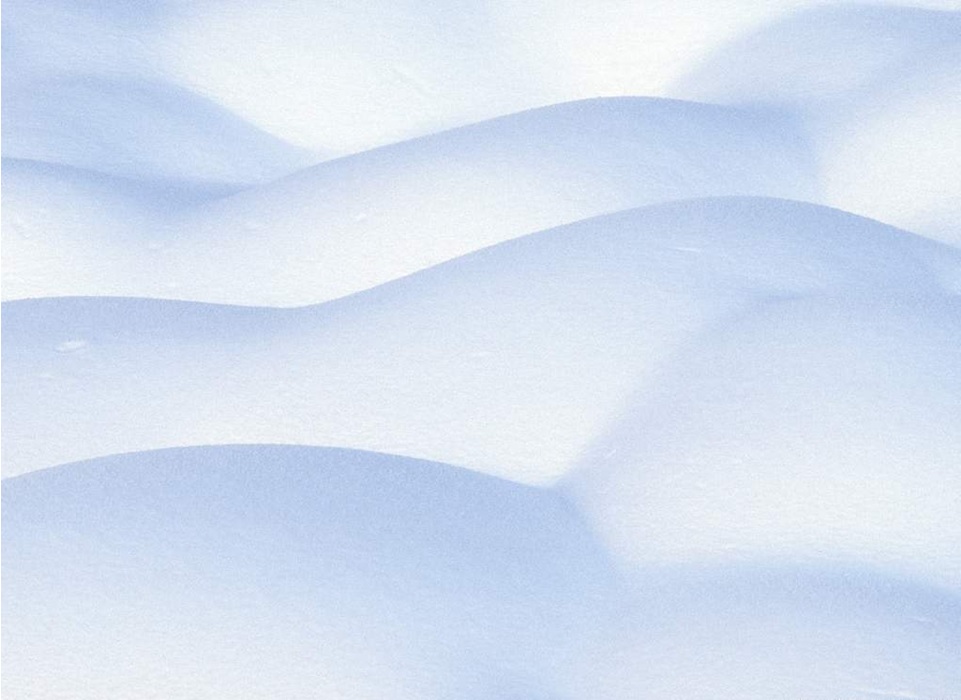 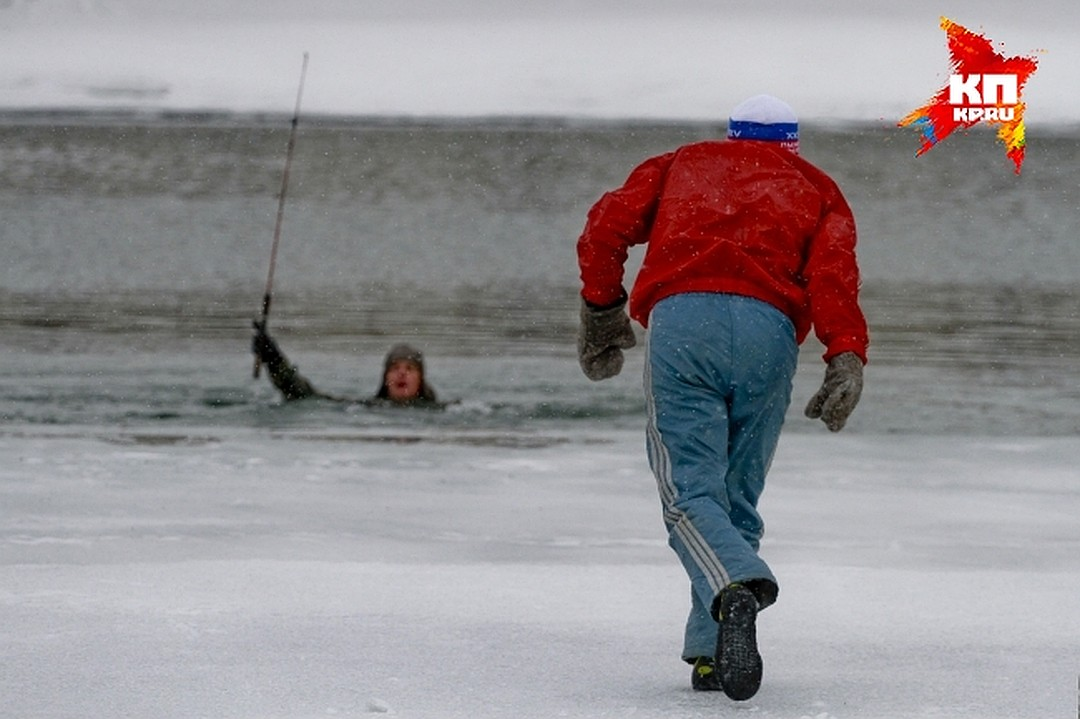 Действуйте решительно и быстро: пострадавший быстро коченеет в ледяной воде
а намокшая одежда тянет его вниз.
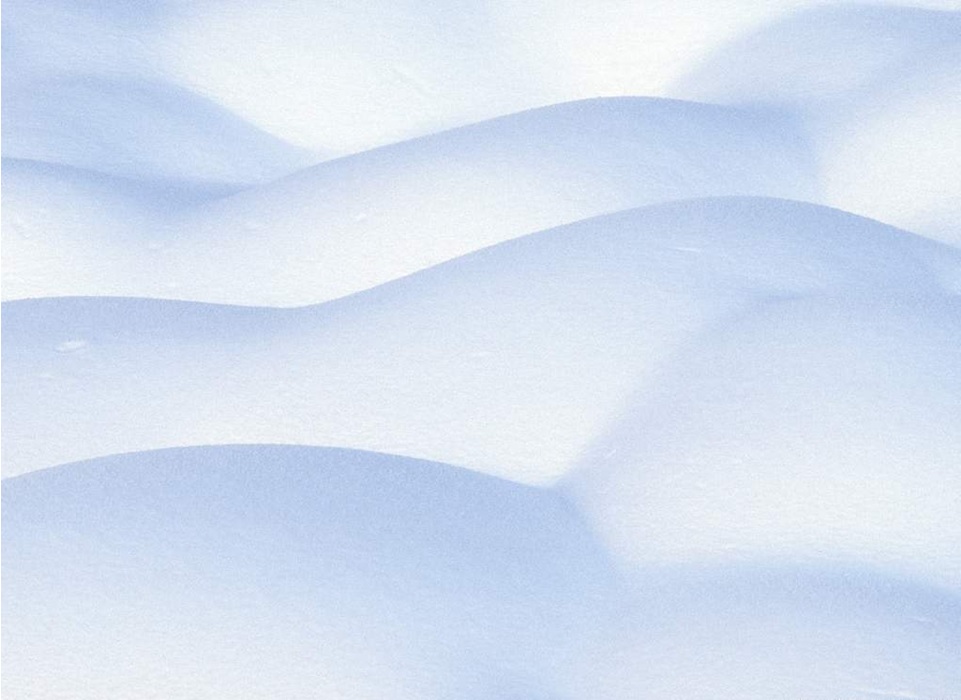 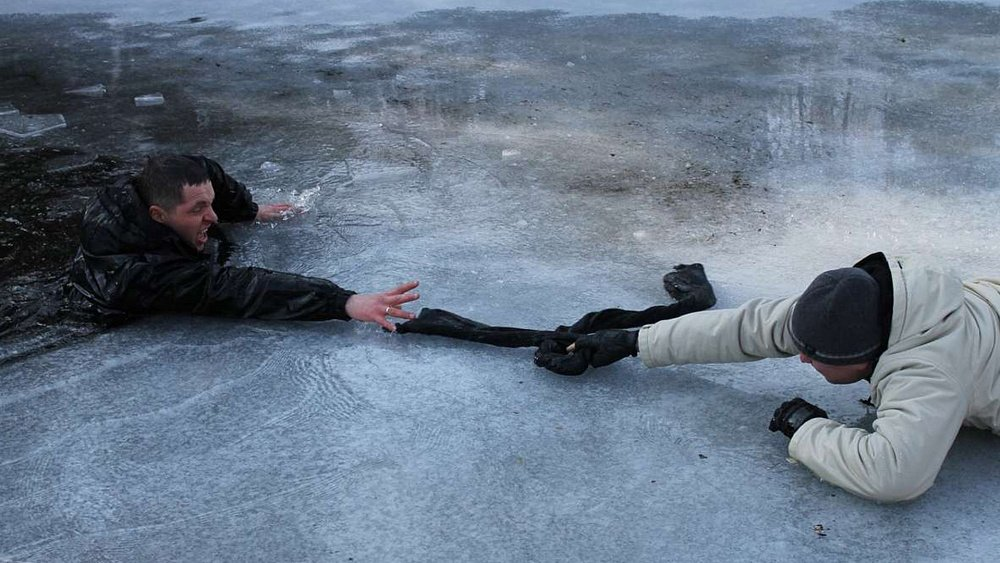 Ремни, шарф, любая доска, жердь, лыжи, веревка помогут Вам спасти человека.
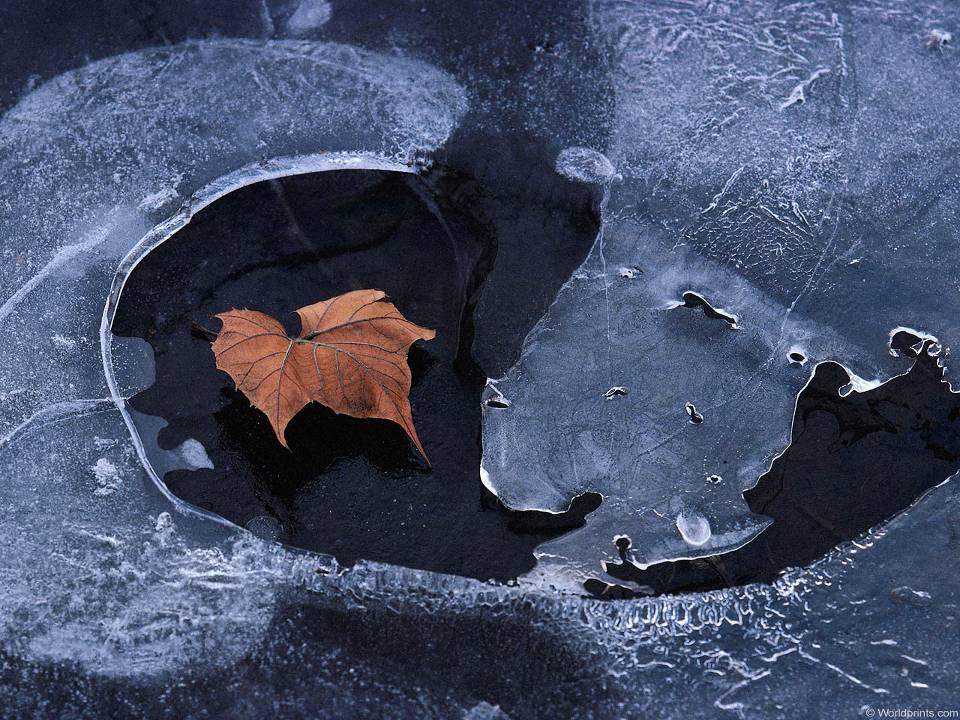 СПАСИБО ЗА ВНИМАНИЕ